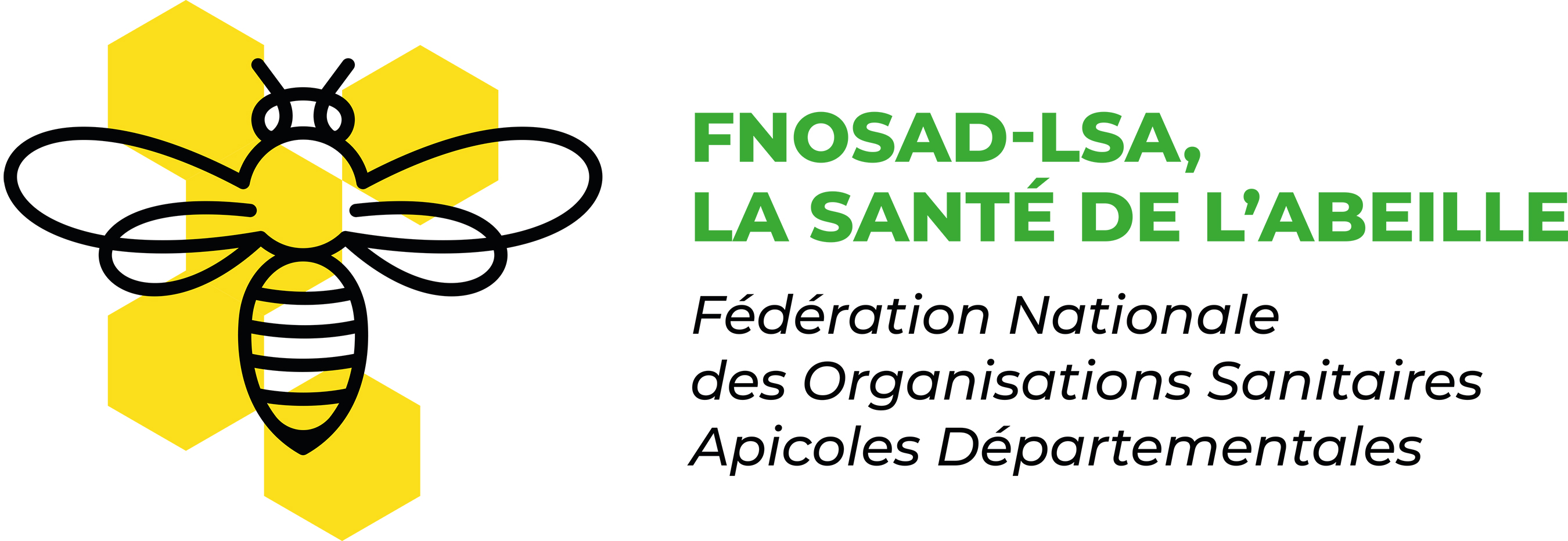 Field situation of V. velutina in France
Apimondia Webinar on Invasive species - March 26th
FNOSAD-LSA – Alain Goulnik
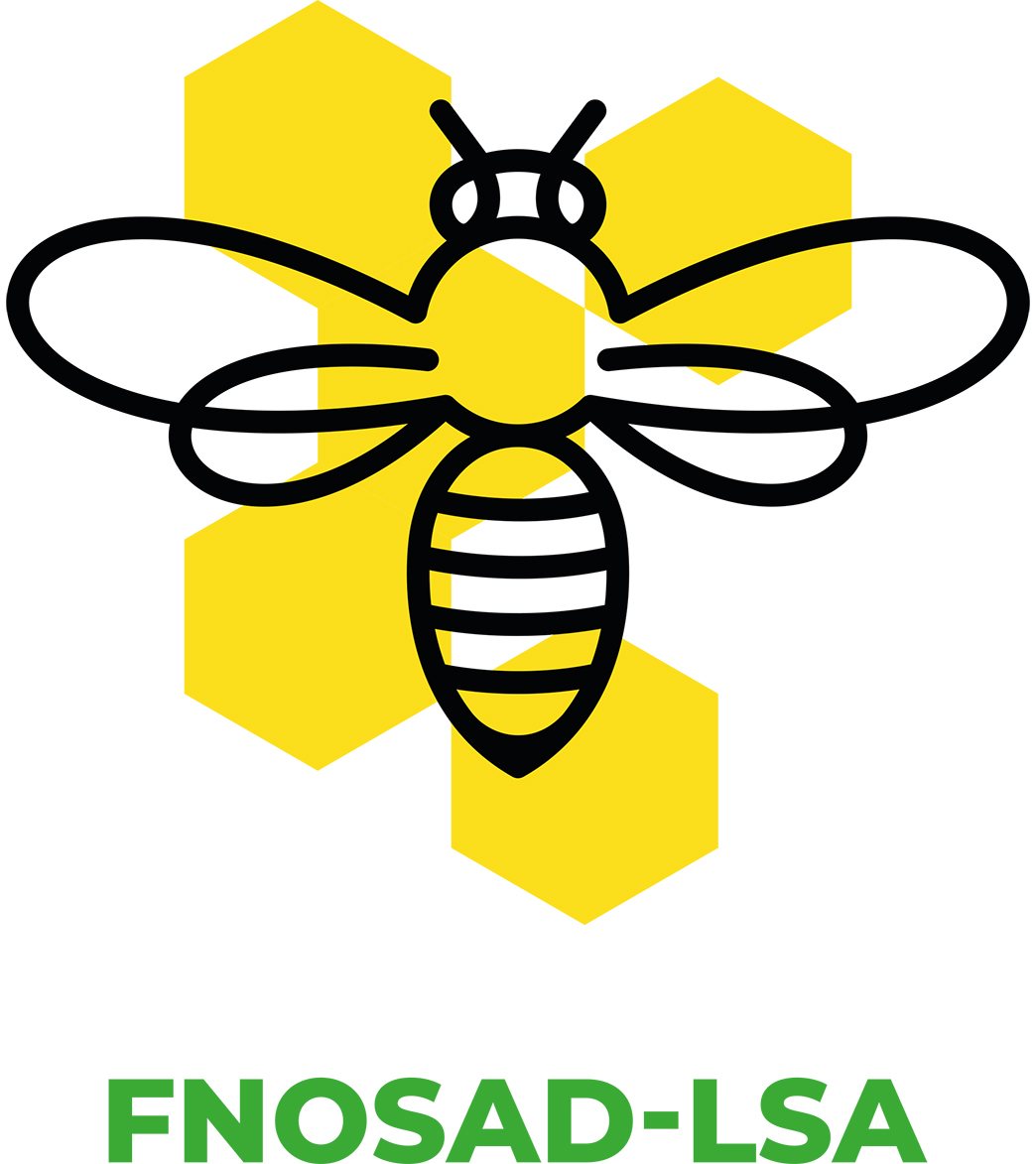 Vespa velutina nigrithorax (Vv) in France: An unstoppable progression
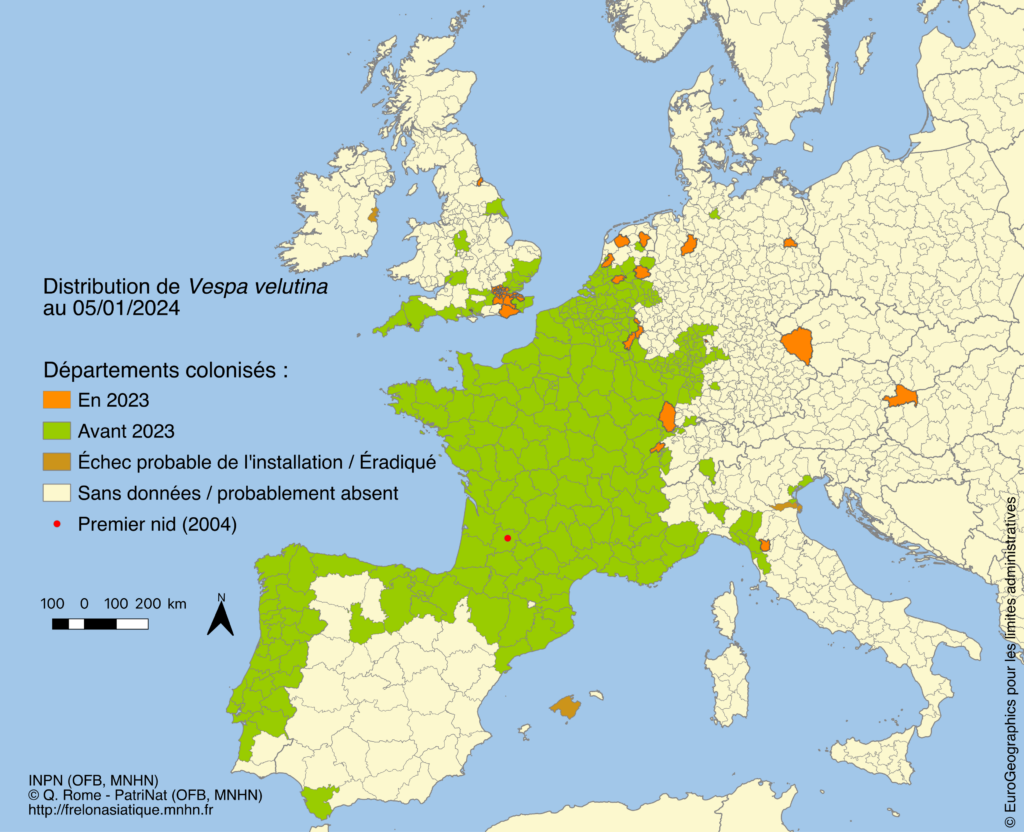 Was introduced in the south-west of the country in 2004
Seen in the center of France around 2014
Most of mainland France covered end of 2023 


Authorities were caught off guard, anyway Vv management was and still is under sector responsibility
No eradication plans were prepared
Each region had to make do with their own knowledge and creativity - they improvised field techniques
Vespa velutina’s distribution – from Quentin Rome, MNHN
2
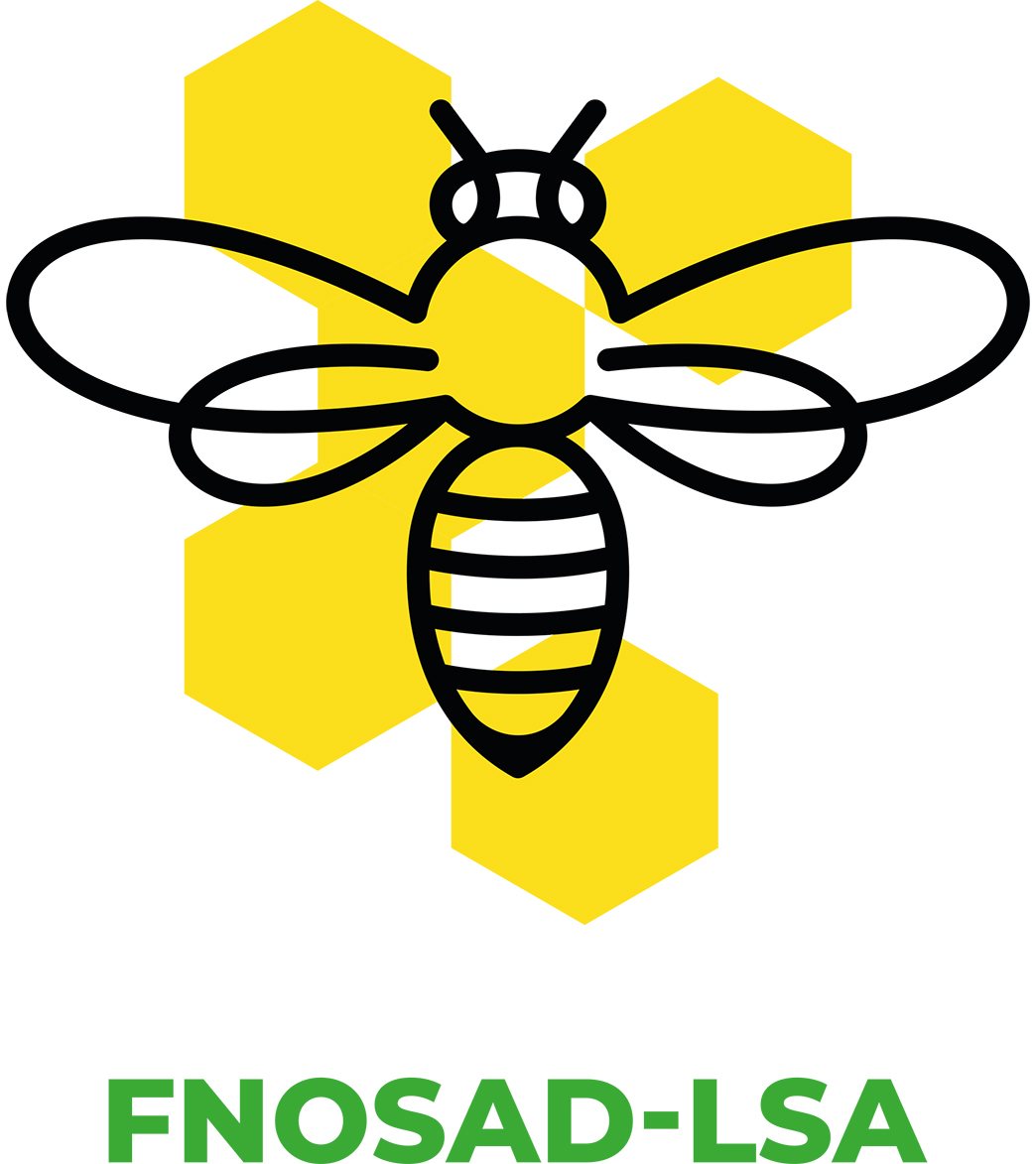 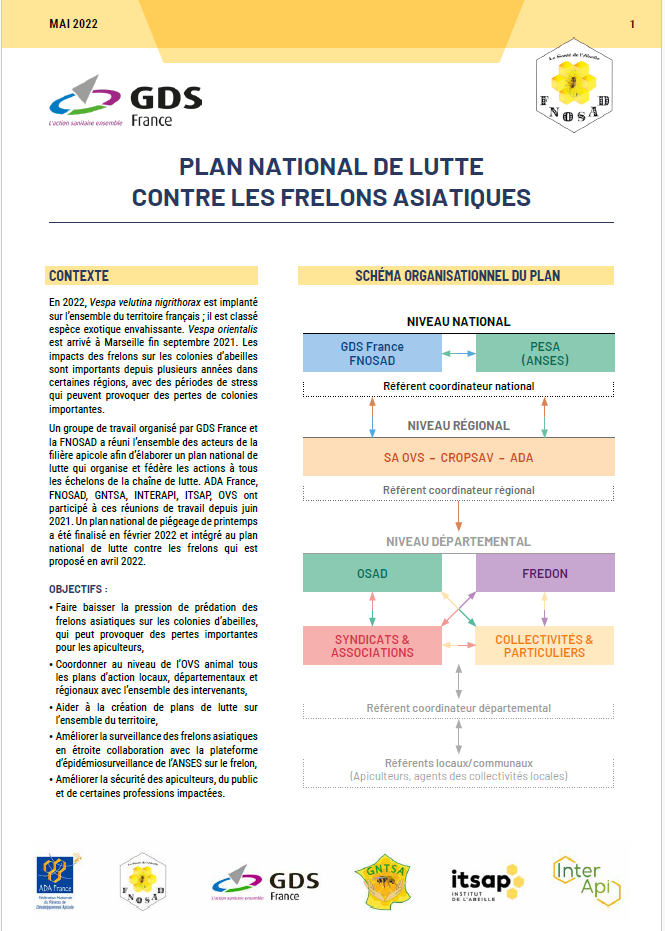 2022: most of the national bee health associations built a plan in order to provide good practices in Vv management.June 2022: first version of the plan was released. Some frustration on beekeepers' side as results were not fully there.February 2024: more institutional actors are involved, a refreshed and more practical version of the plan is made available. As of today, deployment is ongoing.
Source: Etienne Calais
3
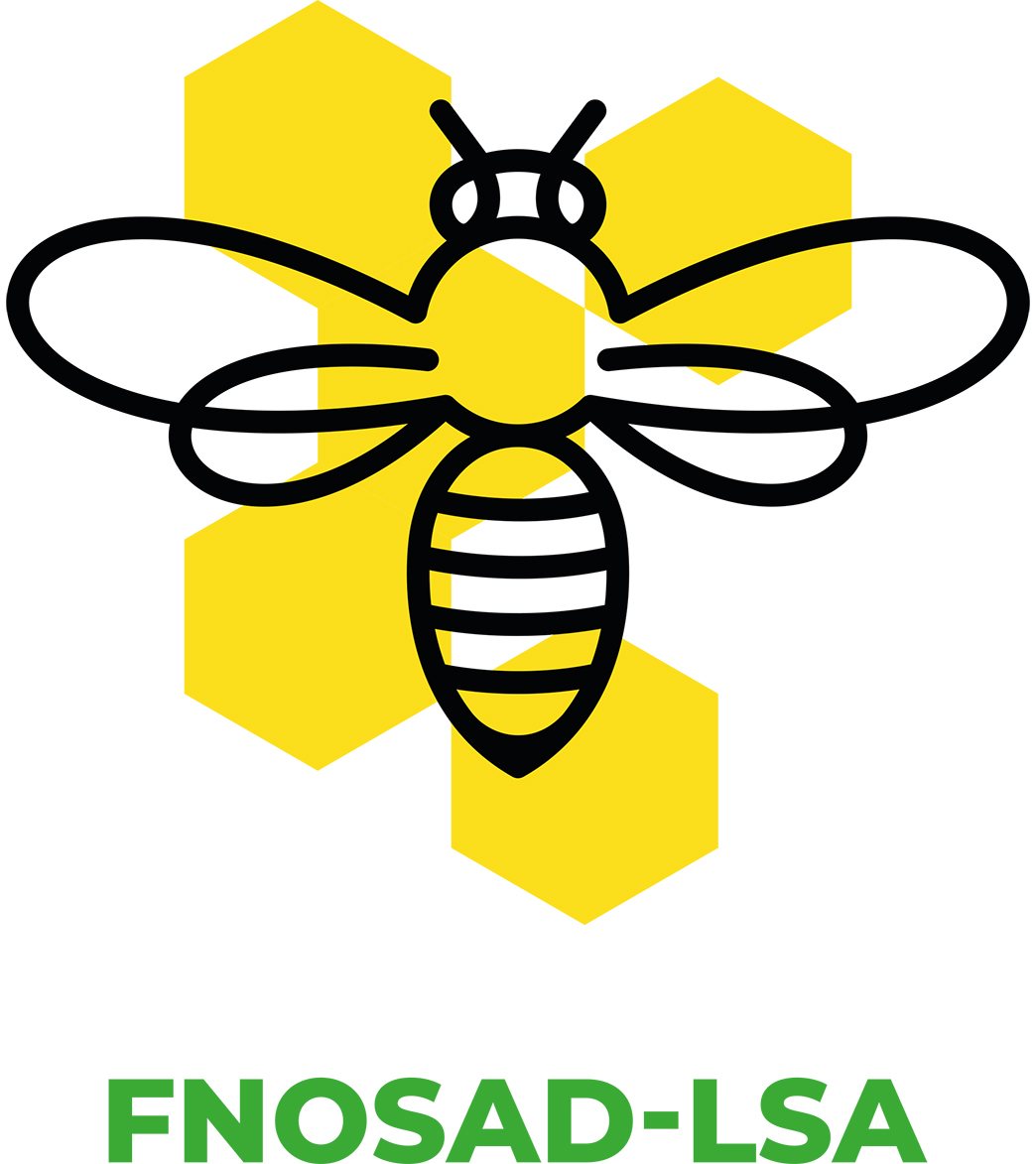 main concerns addressed
We can’t eradicate Vv, let’s try to mitigate consequences
4
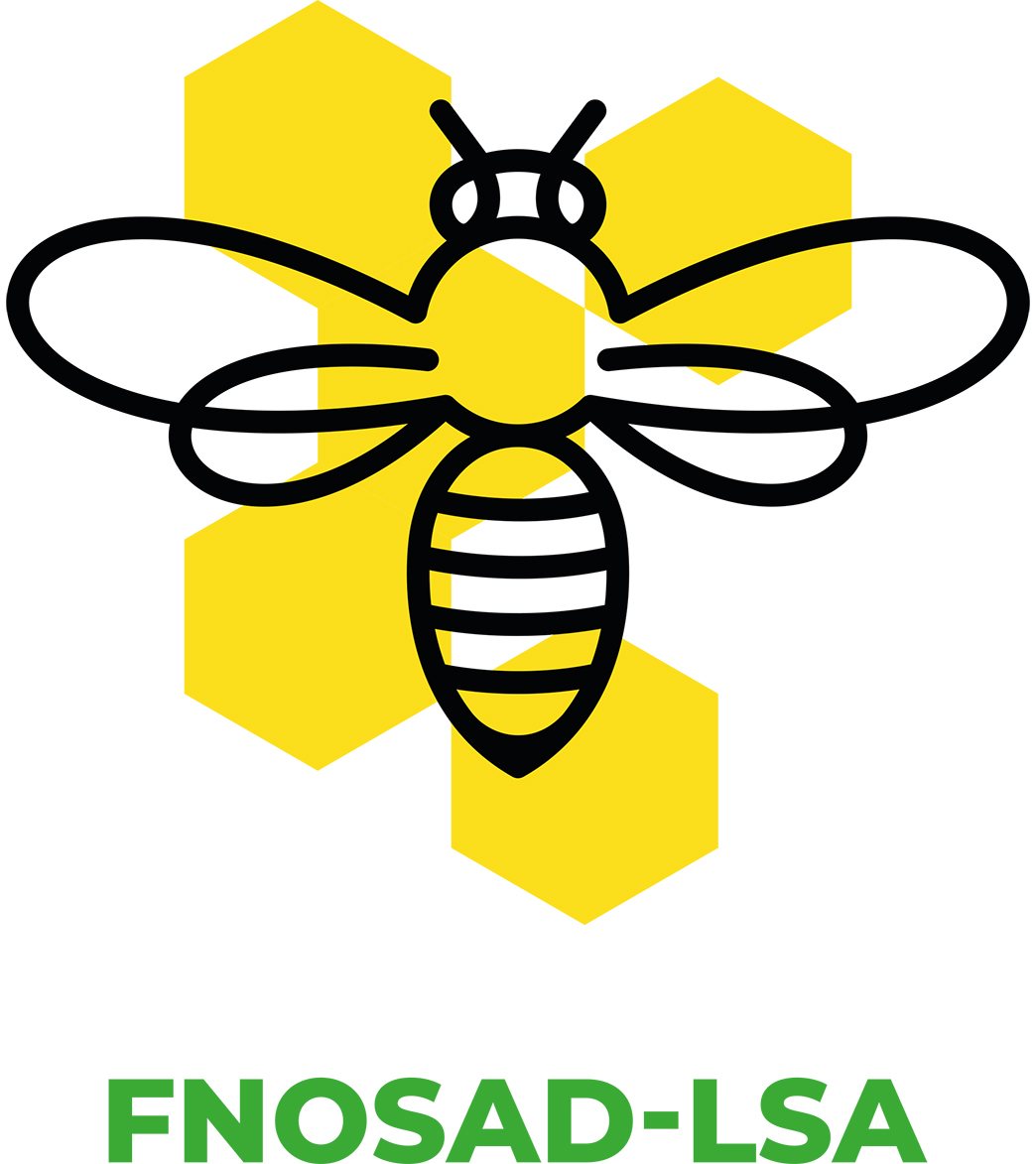 How can we mitigate consequences ?
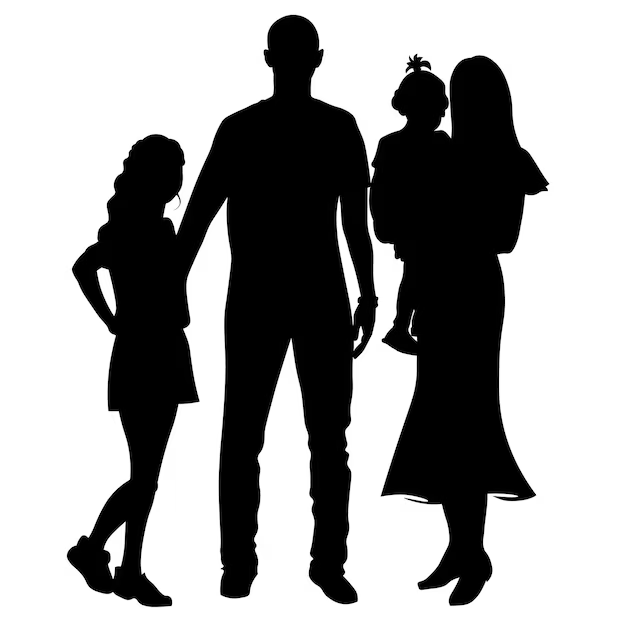 Protecting people
Protection of biodiversity
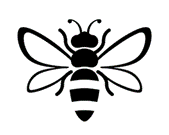 Protecting apiaries
5
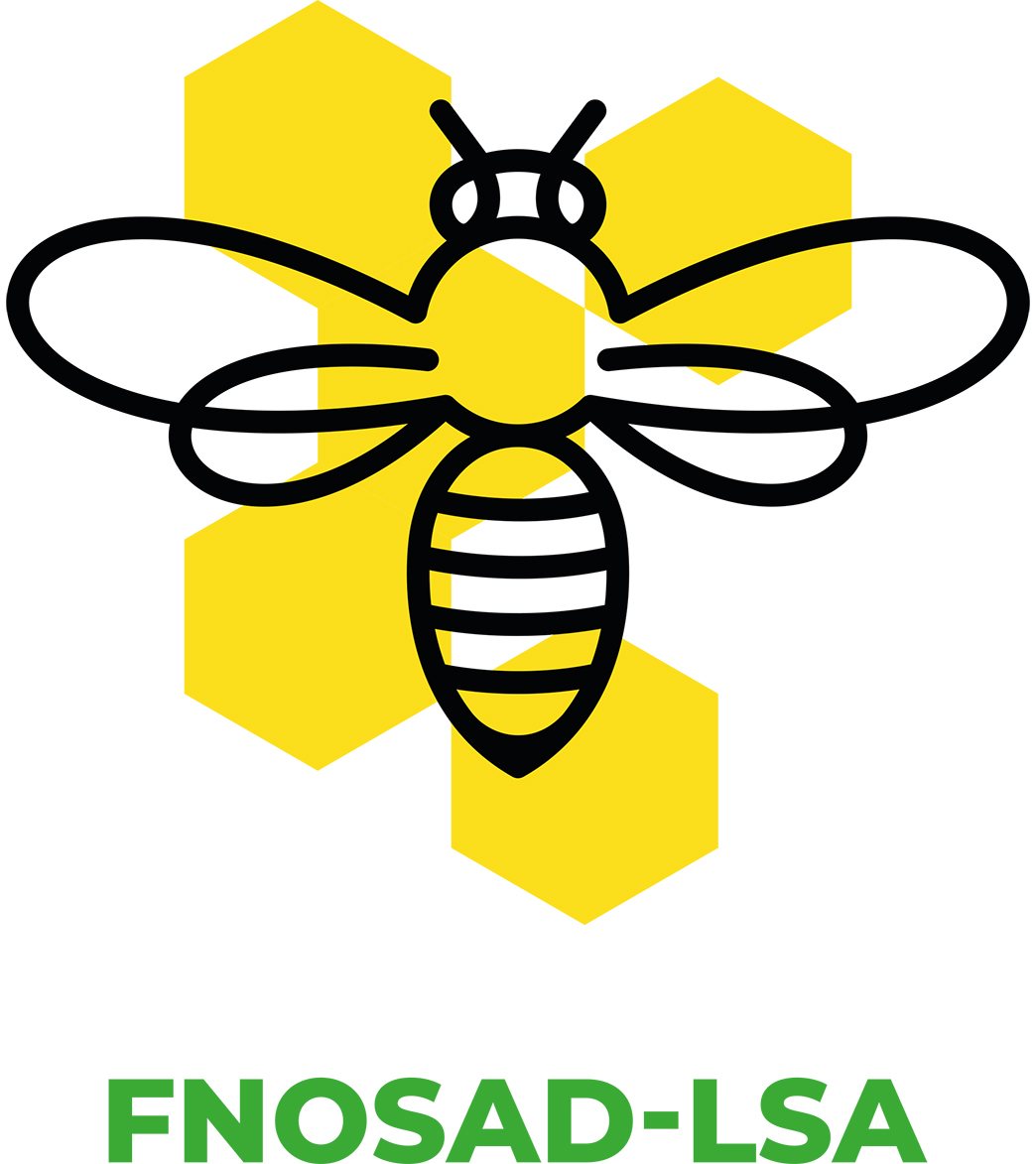 first, evaluate risks
6
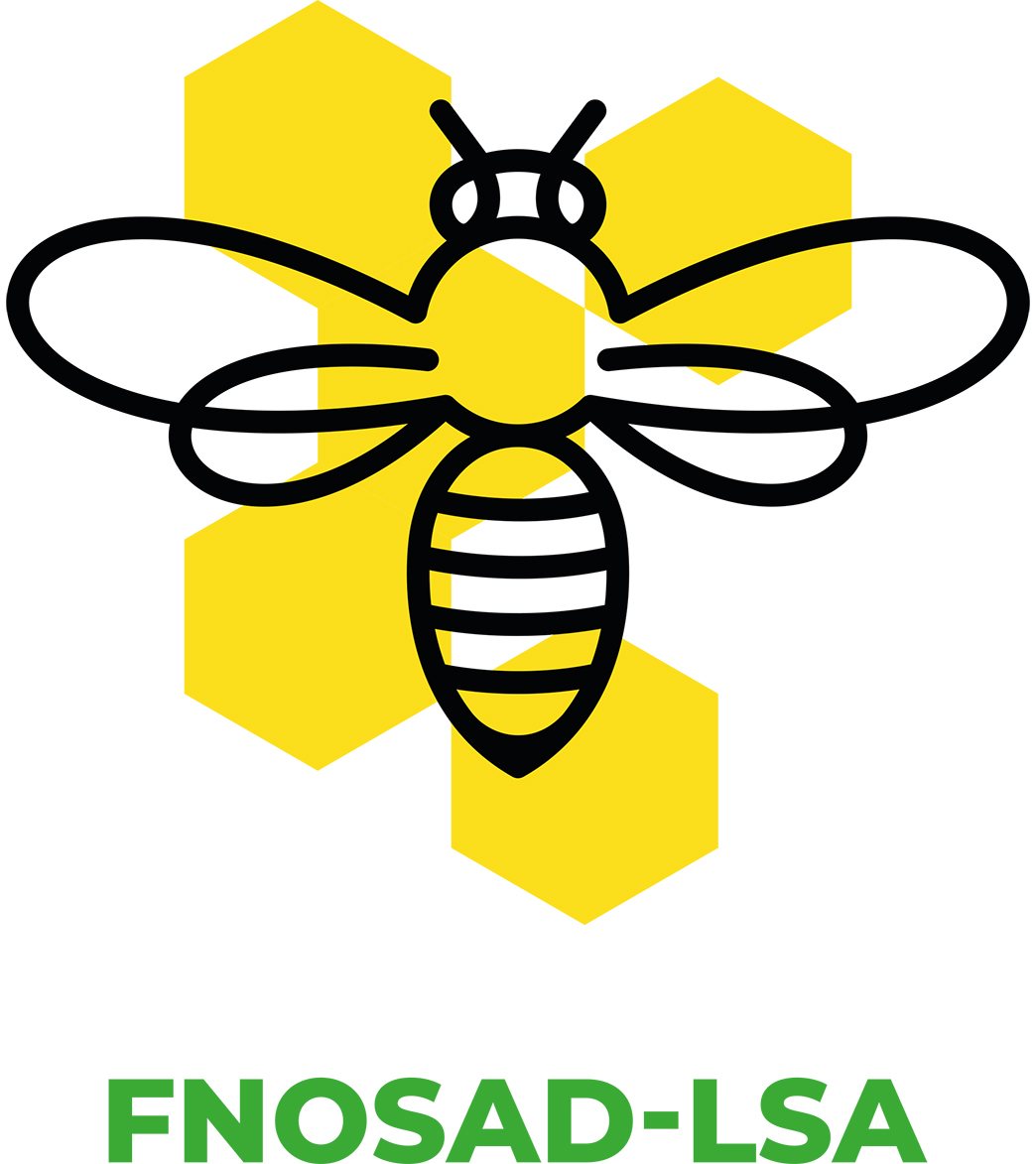 Overall calendar
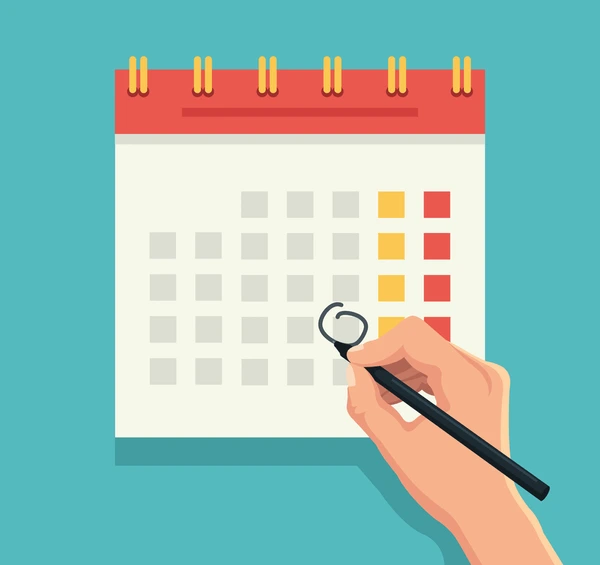 Stress reduction
Spring queen trapping
Detection and destruction
Worker trapping
7
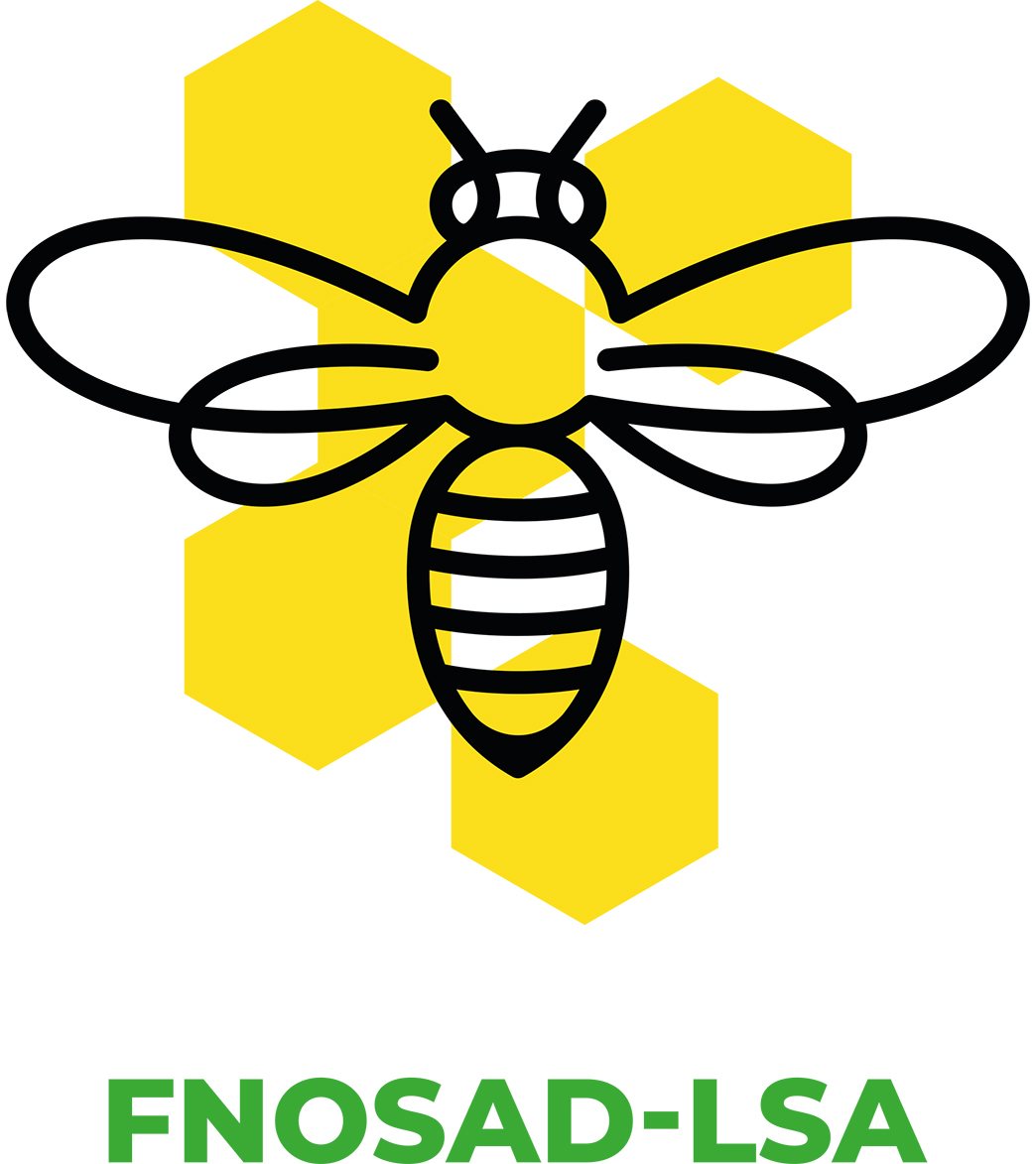 Axis 1: Spring queen trapping
Spring queen trapping
Continuous period of no more then 2 months, to be adapted due to difference between north and south of France
To be started depending on weather: A few days above 12°C are recommended before trapping
To be done every year, at least 4 consecutive years
Good results were observed after a few years in “Maine et Loire” area
8
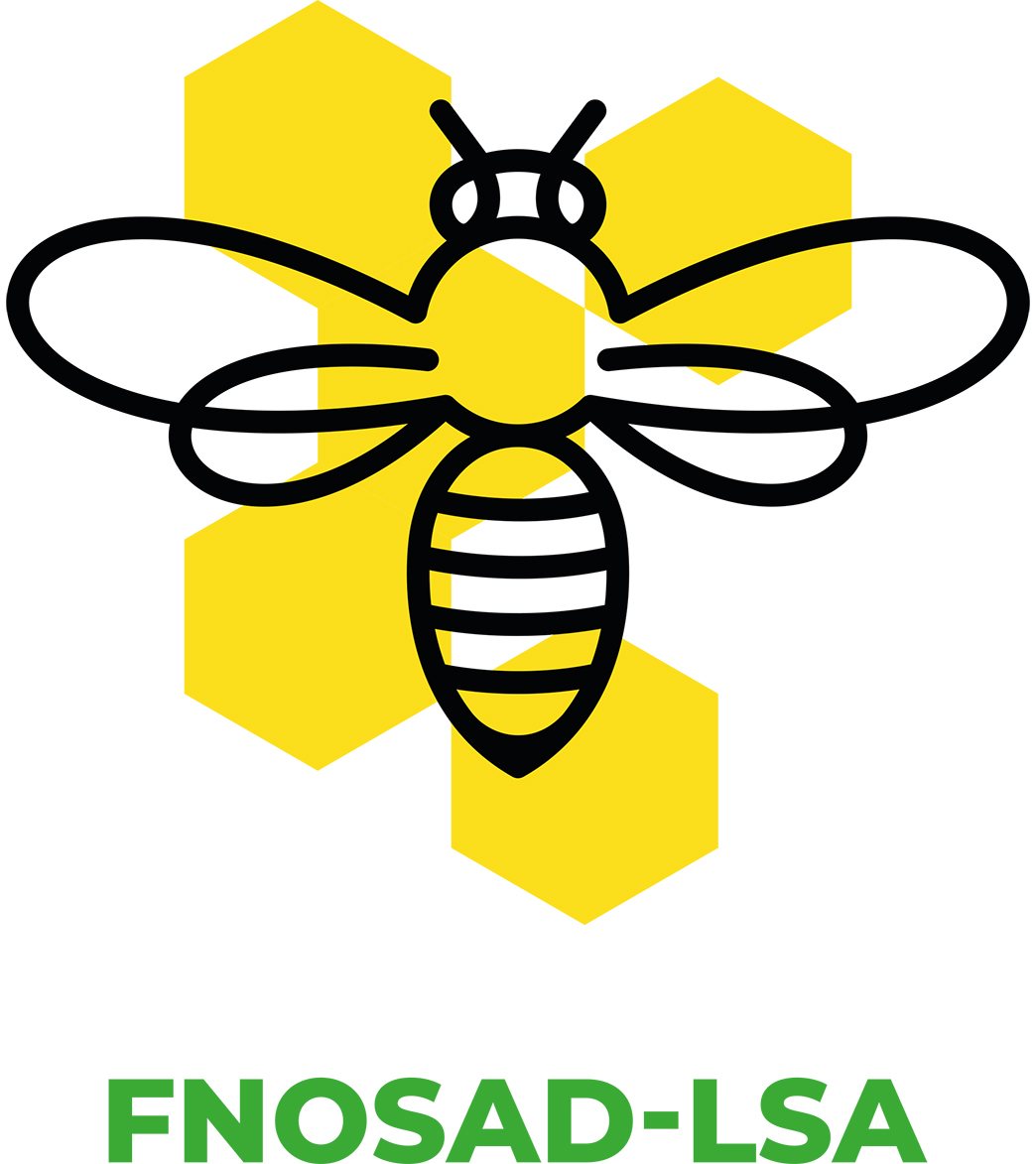 Drawbacks and concerns
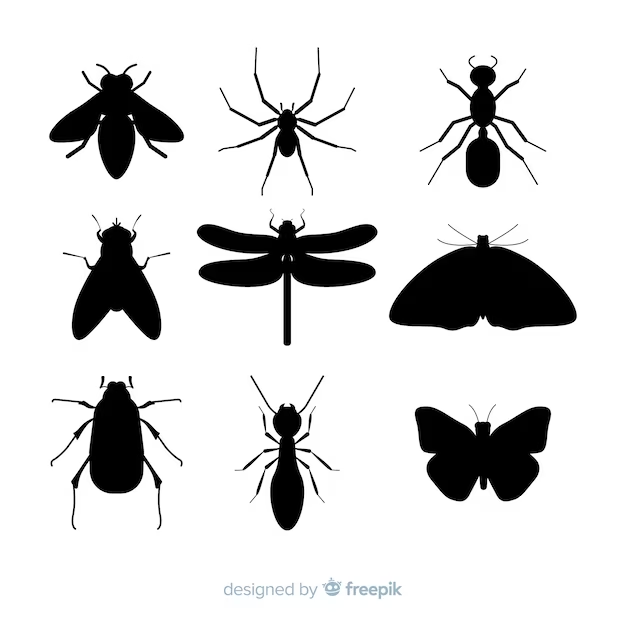 There is no perfectly selective or even efficient traps to catch Vv

 Hence the need to respect instructions: when, where and what kind of trap & bait to use.
9
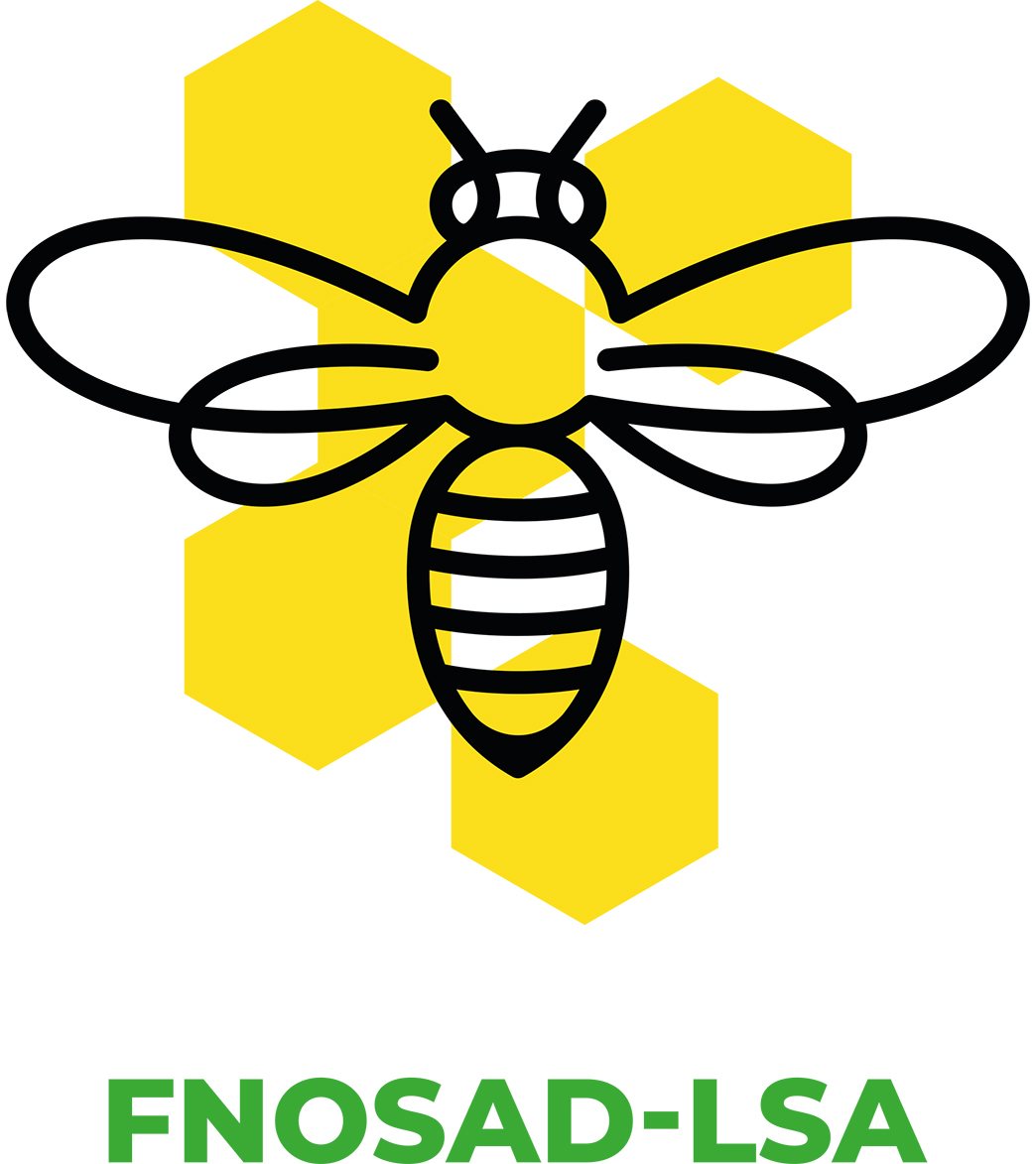 Examples of traps
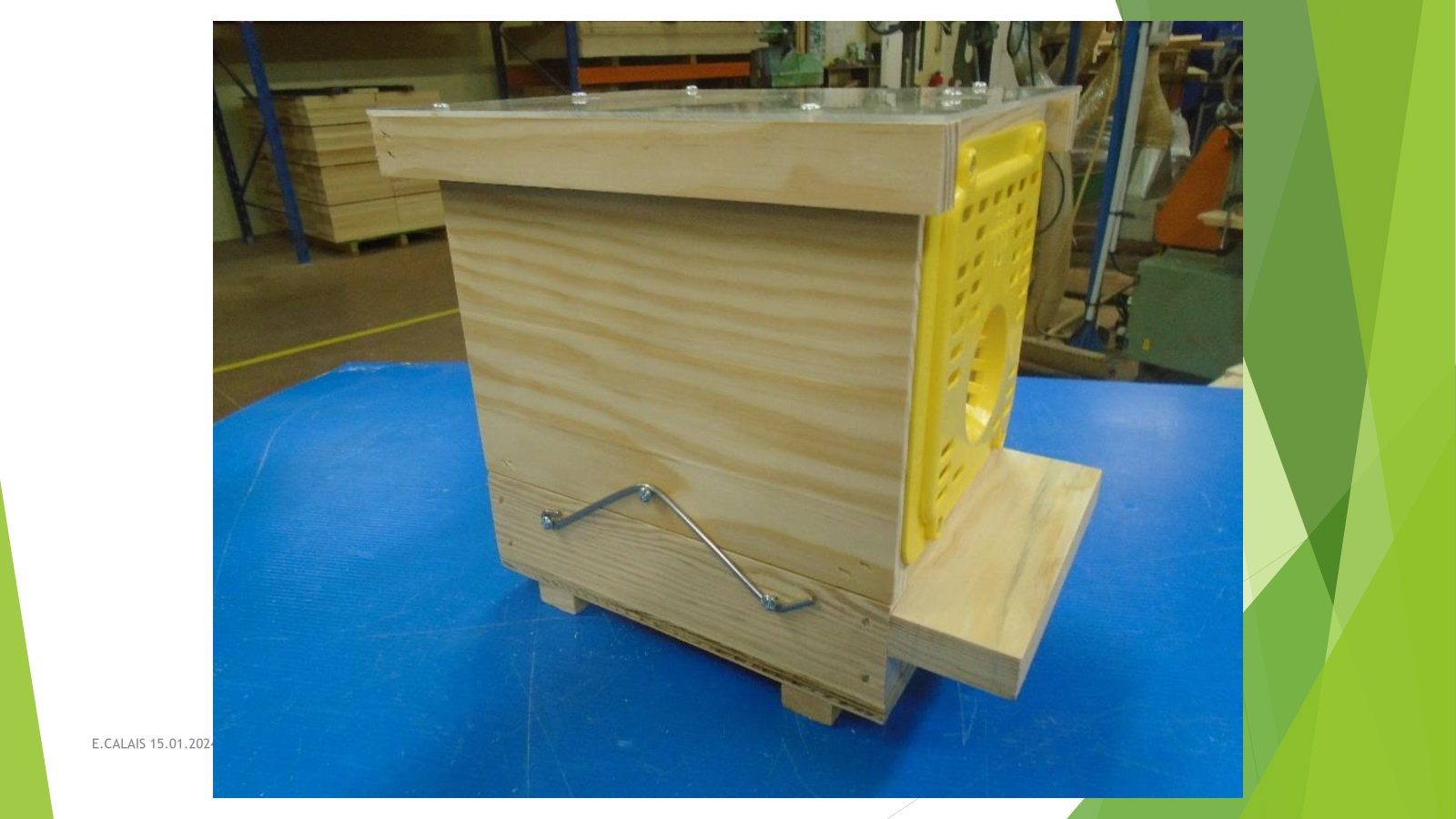 So called « Japanese trap »
So called « Korean trap »
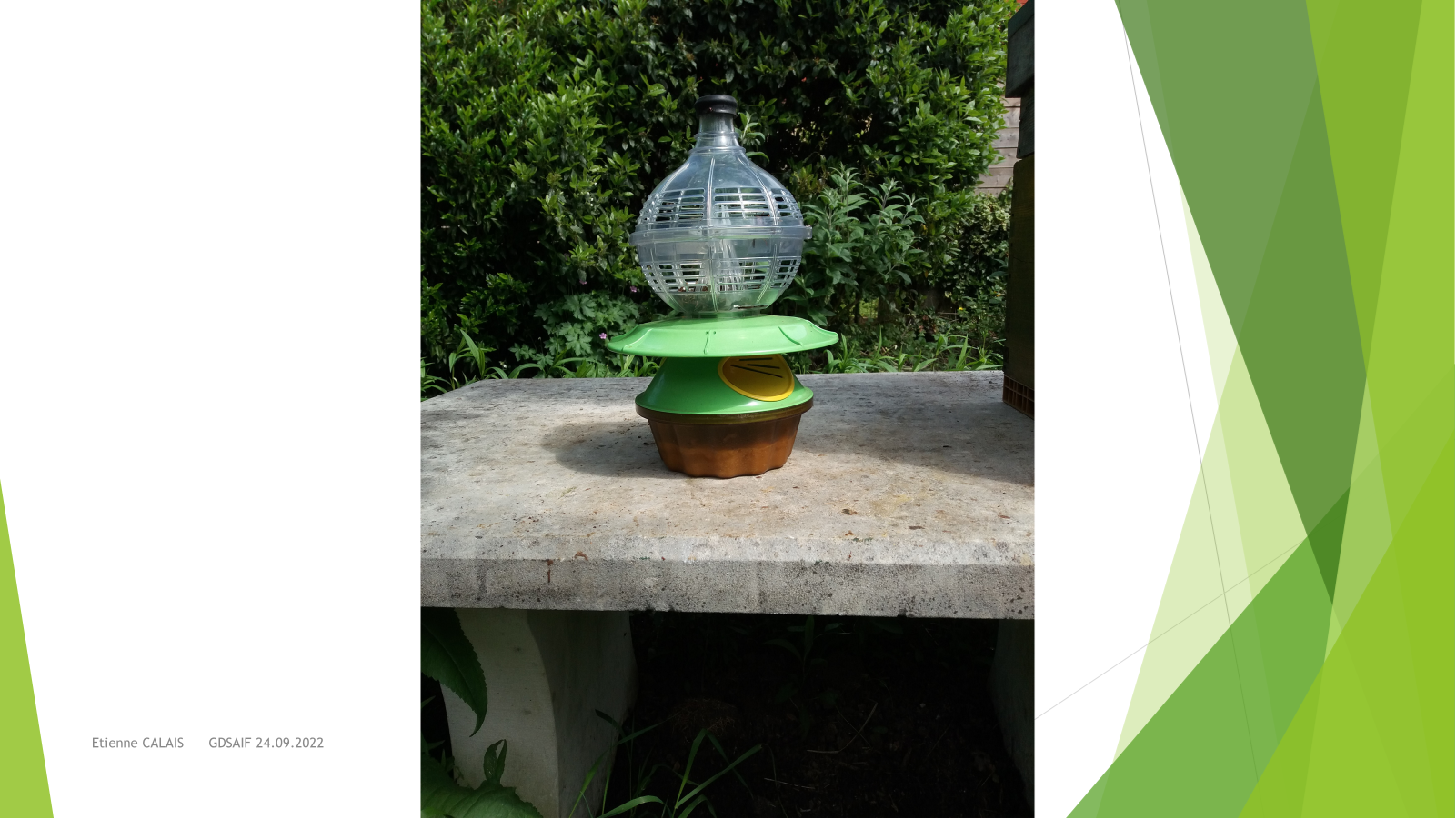 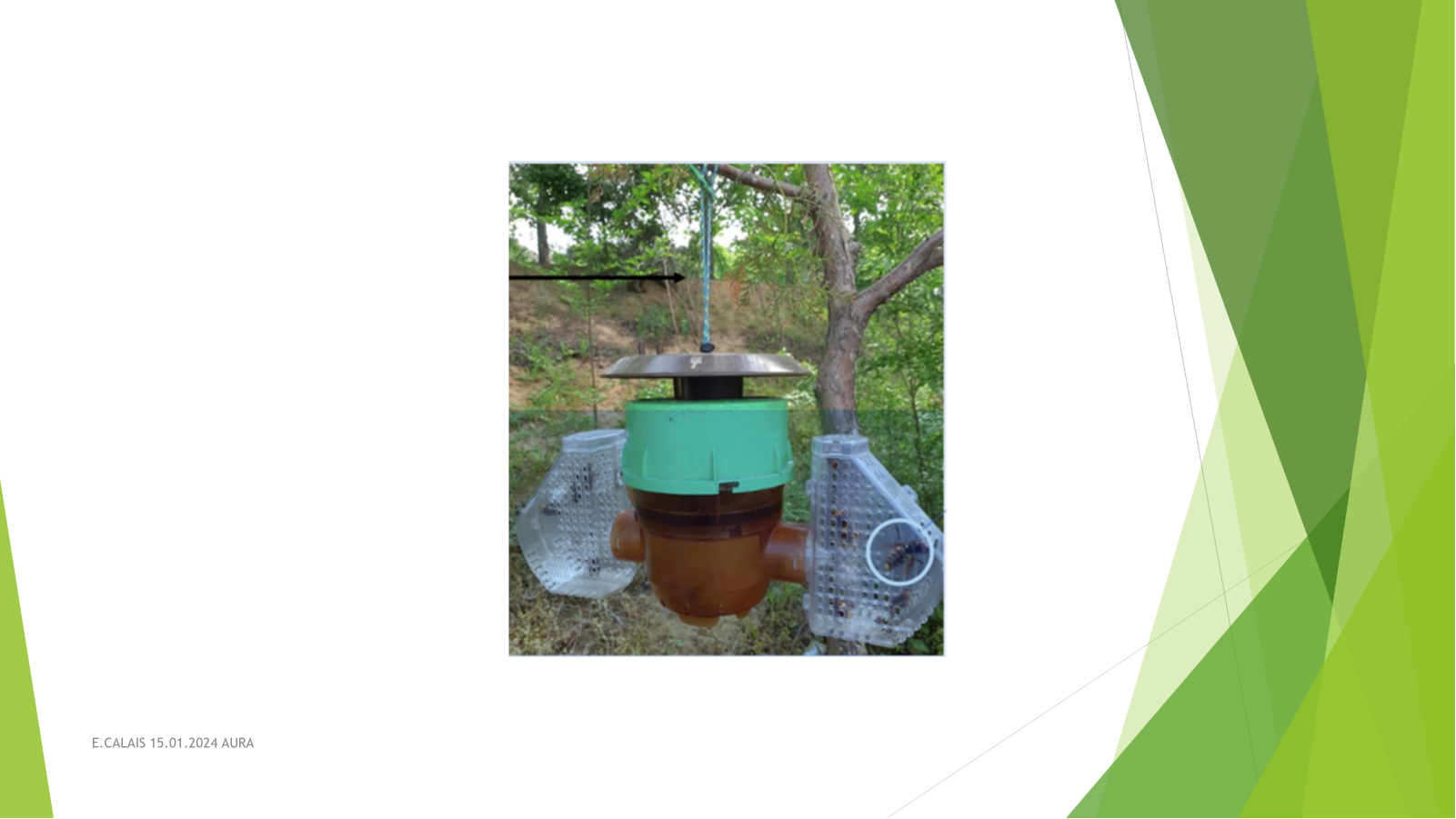 Home made trap
Recommendations
Use “Cone trap” only
Must separate baits and catch cage
Hornet bottle traps are to be prohibited
Meshing depends on localization and infestation level
Consider costs as well
Collecting and storing data is useful to measure effect of trapping
10
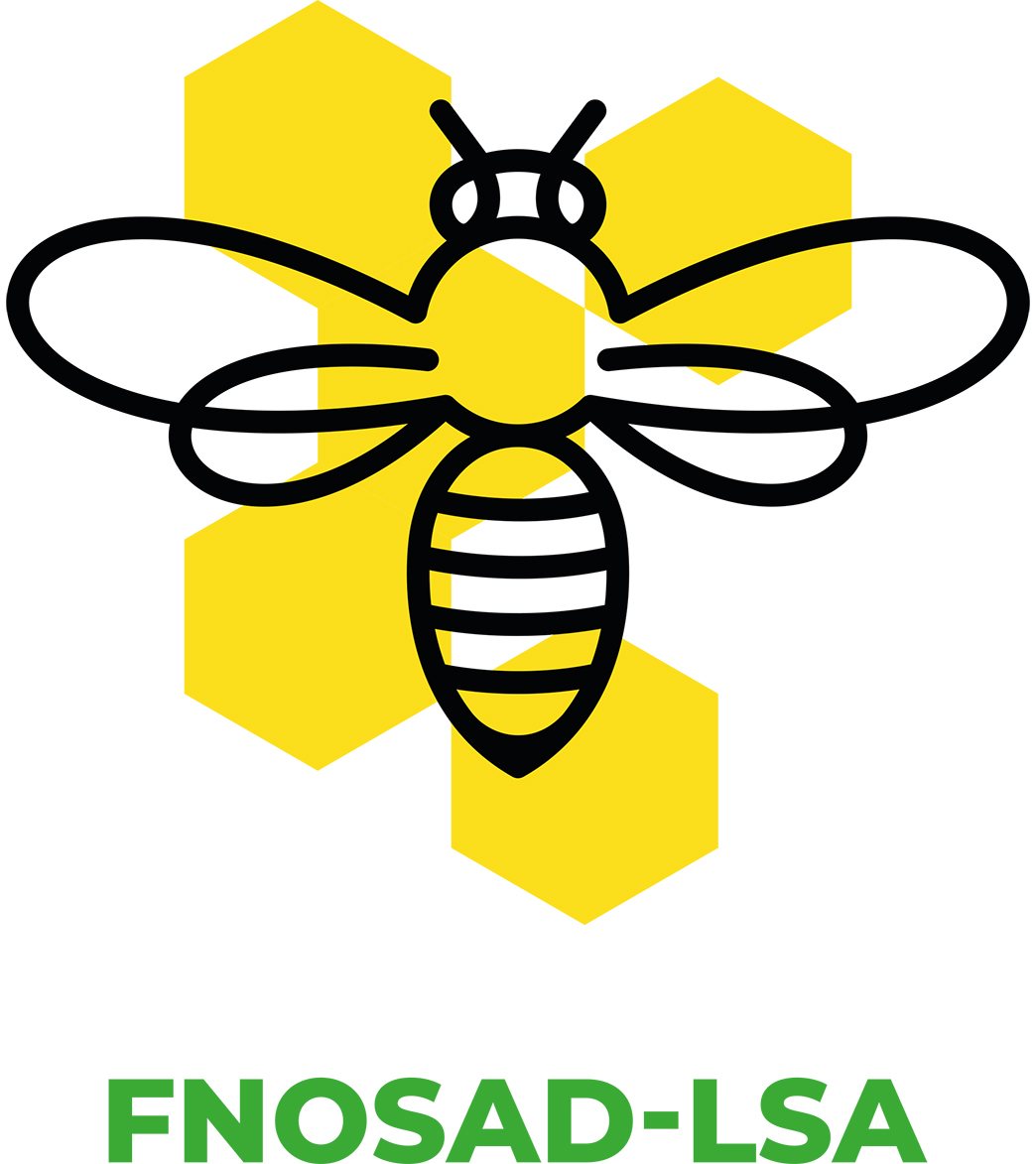 Axis 2: Nest destruction - recommendations
Primary nests – May-June, usually attached to the roofs of sheds / outbuilding
Secondary nests – July-October, mostly at the top of trees but can be found underground

The plan provides guidance for destruction:
Destruction must be carried out by pest technicians
Allowed technics and biocides (e.g. pyrethrins )
Technicians good practices (e.g. management of nests after treatments)
Storing data is as well useful to follow the effect of trapping 
No need to destroy nests in winter
11
Axis 3: Apiary and colony protection
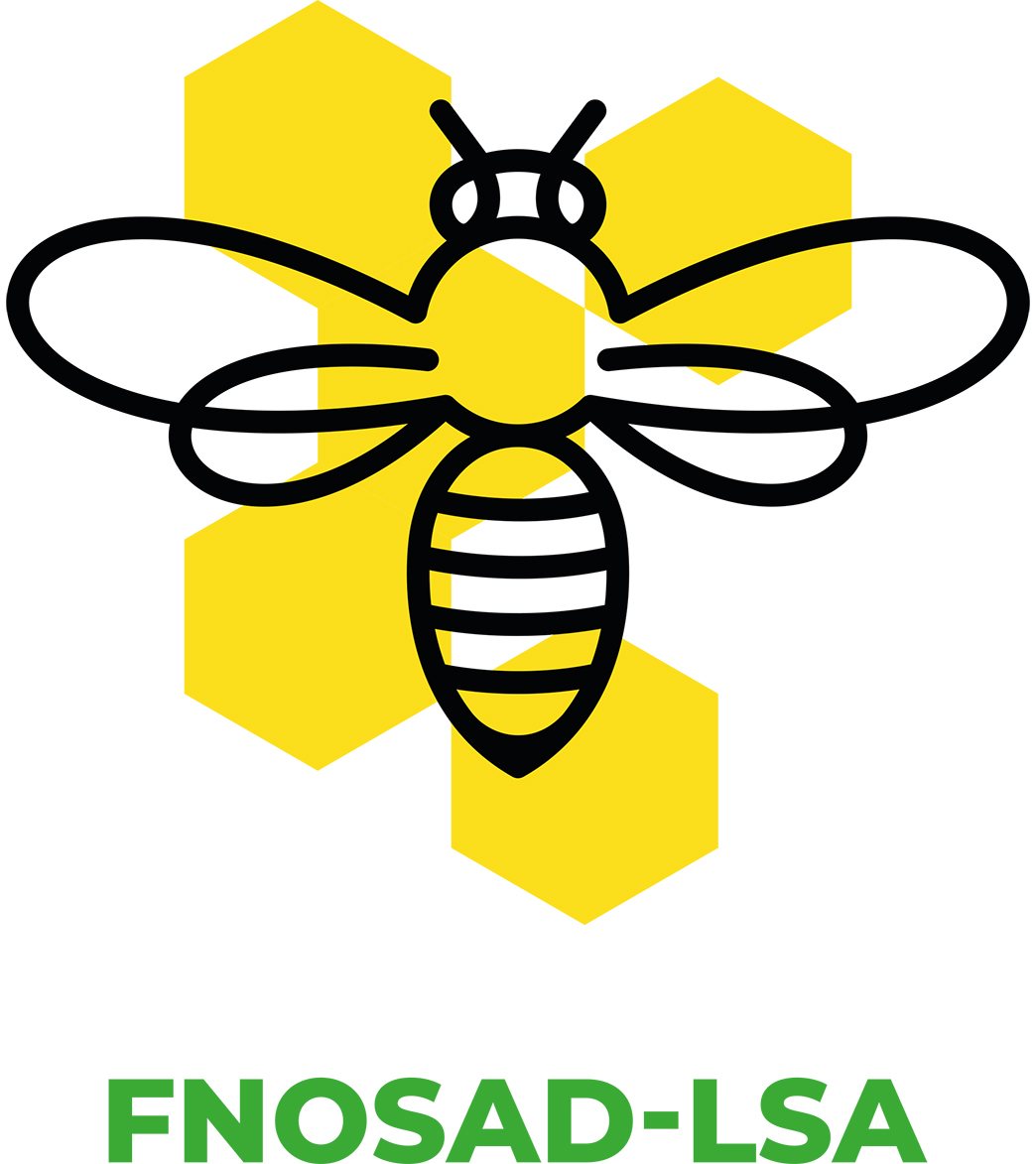 Creativity is key and the plan provide various technics, used generally together. The goal here is to reduce colony stress, not predation.

Anti hornet muzzles and/or nets
Electric harps
Entrance reducer (pipes or classical reducers)
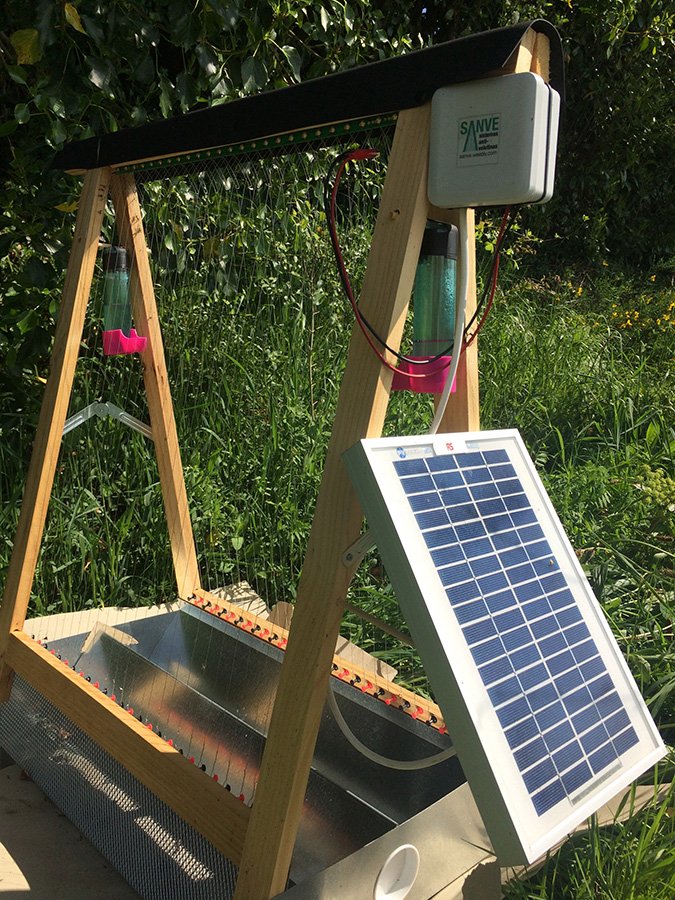 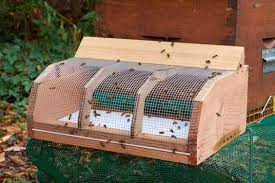 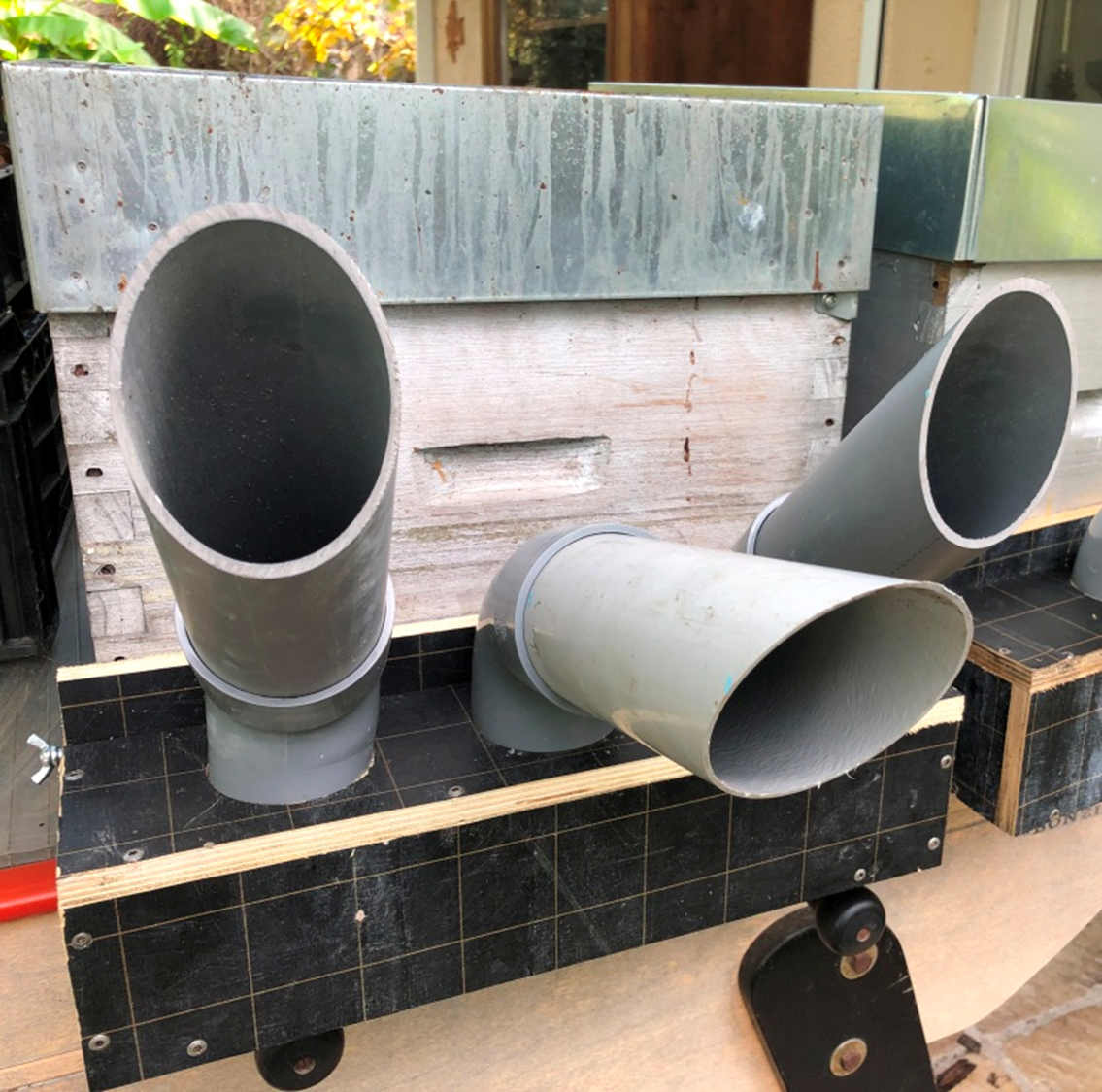 Note that here as well costs are to be considered, particularly for professional beekeepers
12
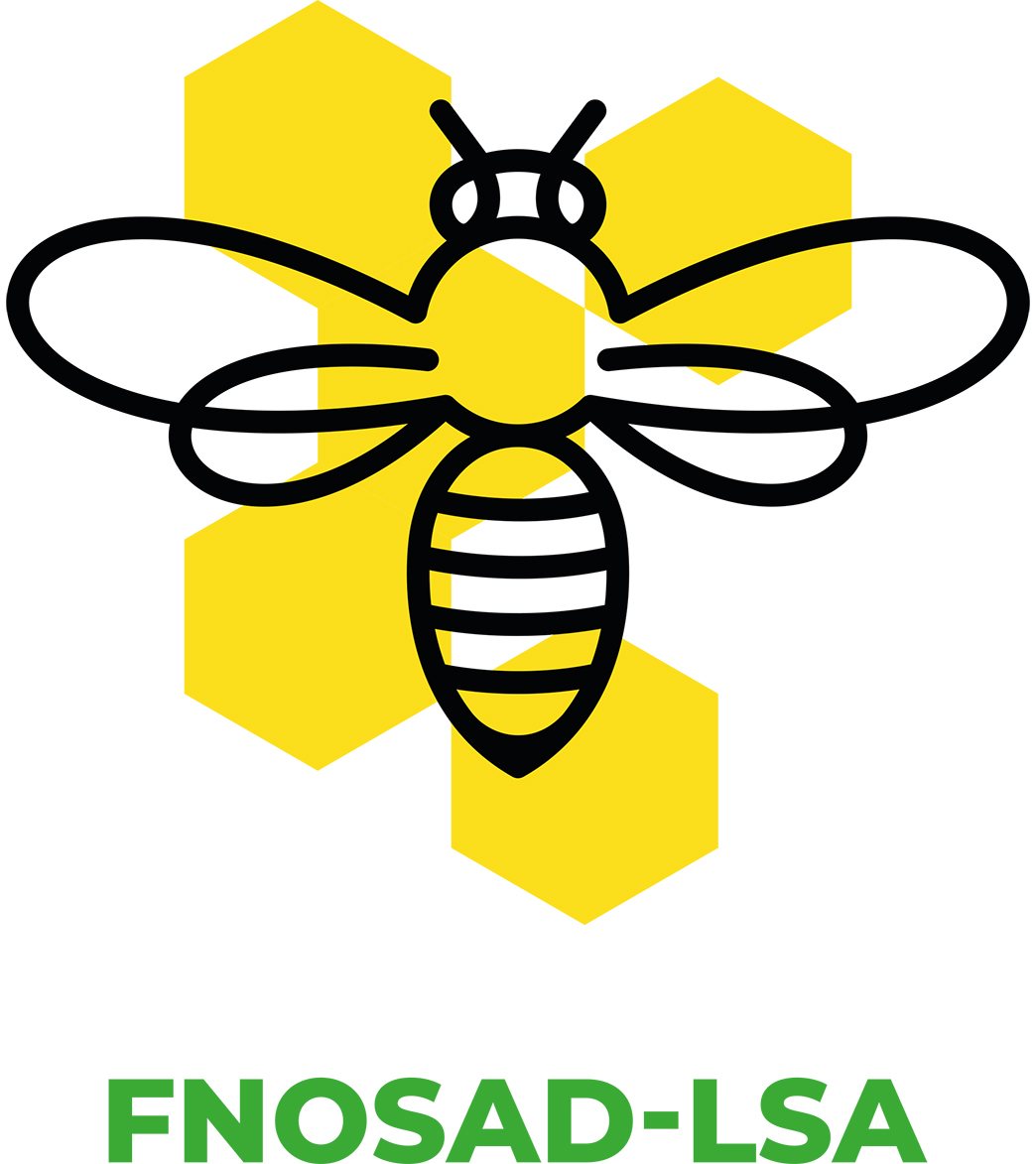 Governance – a top-down approach
Continuous improvement
WG
National steering committee
Communicate
& Train
Working group including most of the stakeholders
Annual assessment:
What went well / What went bad
Regional steering committee
Local steering committee
Providing data to upper level
Trapping
Destruction
Communication, training
Targets: Beekeepers, pest technicians,  citizens, communities, local authorities.
13
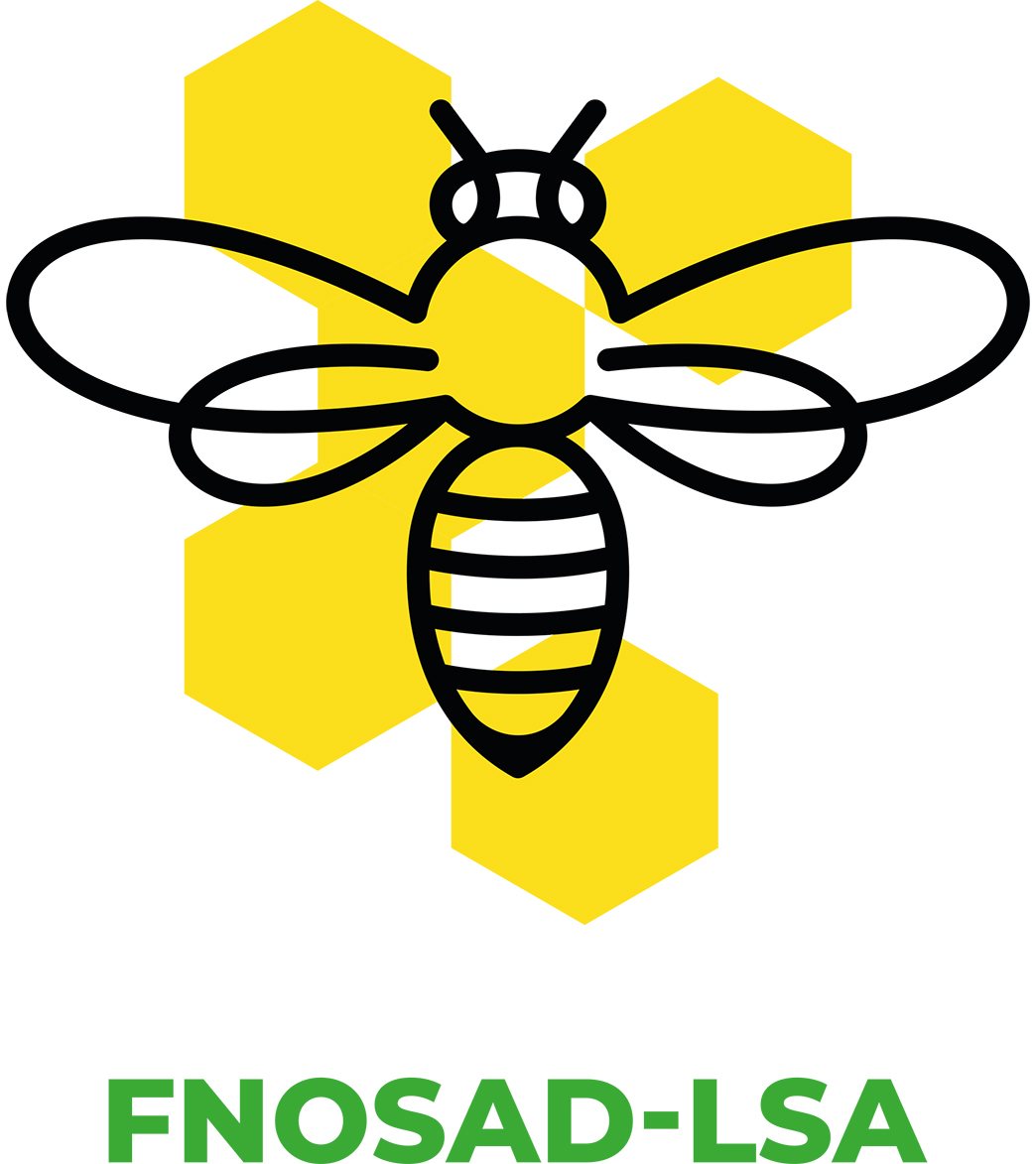 Conclusion
This plan provides a pragmatic approach to fight & control Vv
Based on techniques that are not news but that needed to be circulated (see for instance 2017, Turchi L, Derijard B. Options for the biological and physical control of Vespa velutina nigrithorax)
Even if it comes late, it brings some useful advice and guidance to reduce stress on apiaries
The plan comes also with data collection and analysis to measure its effects
It is also designed to be improved over the years
Funding is shared between beekeeping sector and public funds
Nest detection is still the weak spot of this plan
Even if not perfect, this plan will help us to live with the yellow leg  hornet
14
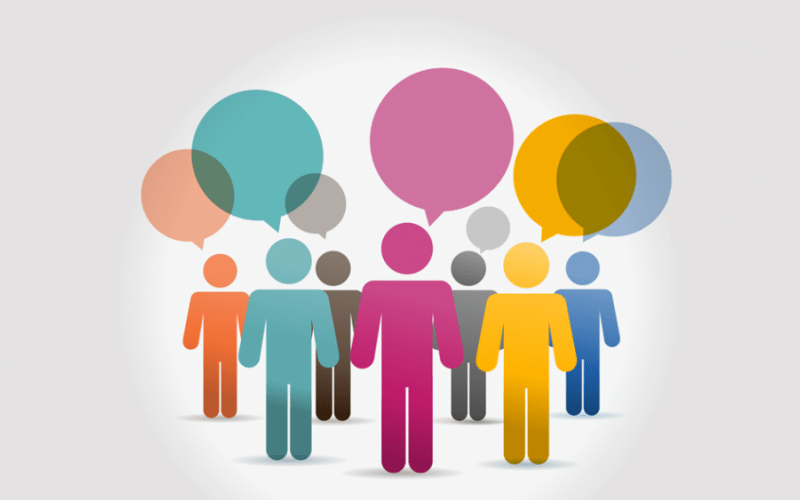 Any questions ?
Frelon - webinaire régional
fnosad.lsa@gmail.com
alain.goulnik@fnosad.fr
15